Learning Visual Knowledge by Information Projection
Song-Chun Zhu

Center of Vision, Cognition, Learning and Arts
University of California, Los Angeles
1, Motivation
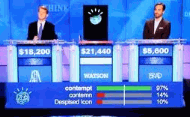 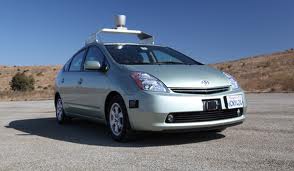 2011 Jennings and Rutter vs Watson       2011 Google Autonomous Vehicle
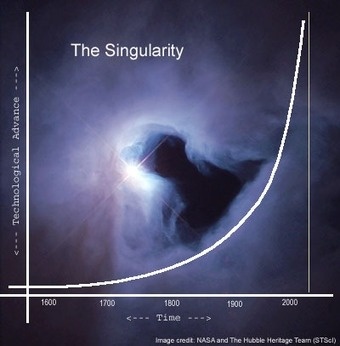 Man vs machine: singularity by 2045?    --- Ray Kurzweil
Dorsal Pathway
     (“where”)
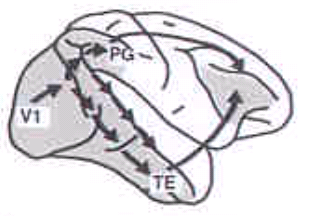 Ventral Pathway
     (“what”)
We are hardwired for image understanding
1 bottom-up connection    vs.    10  top-down and lateral connections
From Brain Anatomy
The core issue is:  representing vast  amount of visual knowledge!
What do we see in a single image?
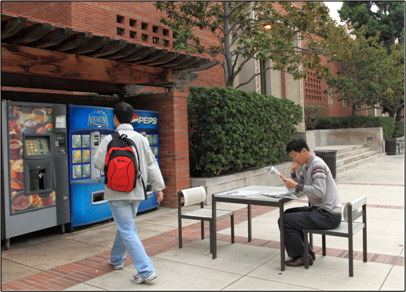 Vision is a continuous (literally infinite) computing process.  
The more you look, the more you see.
Image parsing
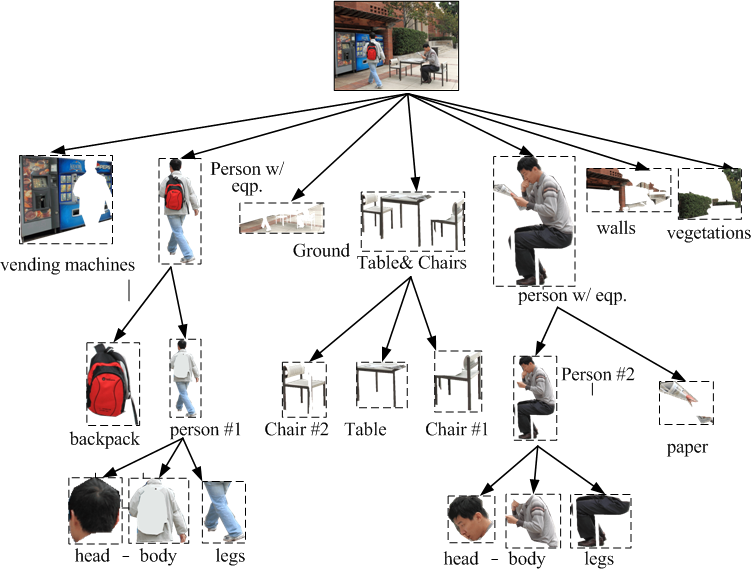 Reasoning about scene attributes:
    [outdoor, plaza, food court,..]
Event and goal:
     [man#1 sitting, reading newspaper,    
      man#2 walking to vending machine,  will purchase, ...]
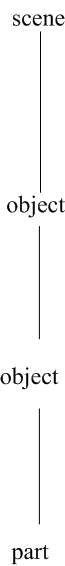 [coffee, soda]
Natural language description from the parse graph:
    It is a scene with 2 peoples,  1 table,  2 chairs,  vending machines , ground (paved) ,  walls (red, brick) and vegetation (green). The person #1 (male) is carrying a backpack, (red)  walking on the ground towards the vending machines. The person #2 (male) is holding a (news)paper, sitting on the chair #1, …...
More text after reasoning: 
      It is an outdoor scene, probably a plaza or food court.  Person #1 looks like a student,  likely going to make a purchase at the vending machines. Person #2 is likely reading newspaper.
Where are we?    let’s see some examples
From image parsing to text description
Automatic sensor control
Z. Yao, et al, “I2T: Image Parsing to Text Description,”  Proceedings of IEEE,  Issue 99, pp1-24, 2010.
2, Can we learn visual knowledge automatically?
Looking at a raw image
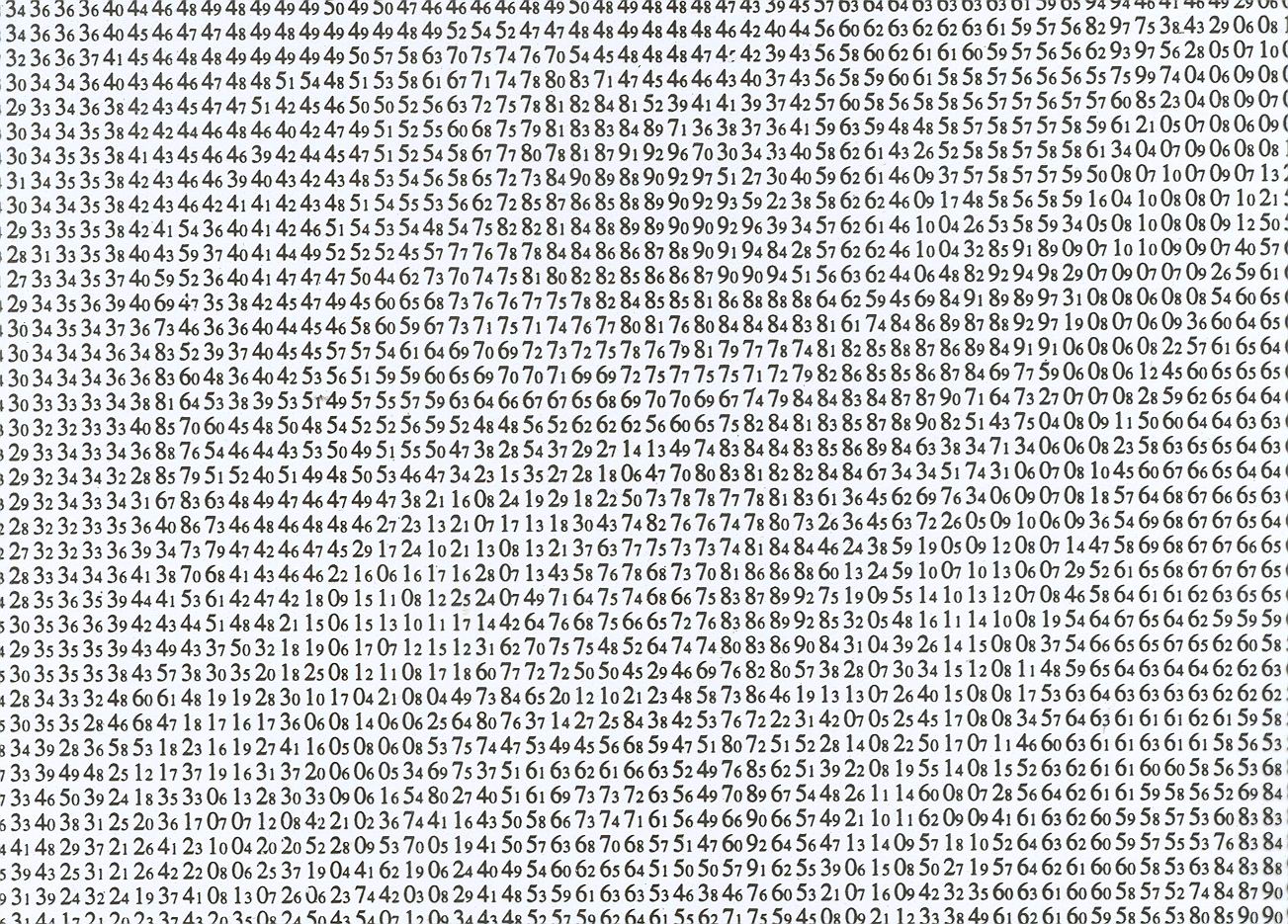 Unsupervised learning 

1, What are the perceptual units? Visual concepts

2, Is there a unified learning principle?

3, What is the “core intelligence” to jump start?
A numeric image from my Harvard homework assignment, 1993.
Visual Concepts – the units of visual knowledge
In Mathematics and logic, concepts are equal to deterministic sets, e.g. Cantor, Boole, or spaces in continuous domain, and  their compositions through the “and”, “or”, and “negation” operators.
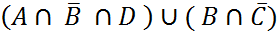 But the world to us is fundamentally stochastic … 

Especially,  in the image domain !
Ref.   [1]   D. Mumford. The Dawning of the Age of Stochasticity. 2000.
          [2]   E. Jaynes. Probability Theory: the Logic of Science. Cambridge University Press, 2003.
Stochastic sets in the image space
How do we define concepts as sets of image/video:

 e.g.     noun concepts:   human face,  vehicle,  chair? 
            verbal concept:   opening door,  making coffee?
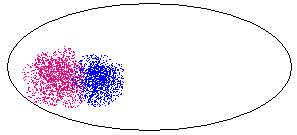 image space
A point is an image or a video clip
Method 1,  Stochastic set in statistical physics
Statistical physics studies macroscopic properties of systems 
that consist of massive elements with microscopic interactions.
e.g.: a tank of insulated gas or  ferro-magnetic material
N = 1023
A state of the system is specified by the position of the   N elements XN and their momenta pN
S = (xN,  pN)
But we only care about some global properties
    Energy E, Volume V,  Pressure, ….
Micro-canonical Ensemble
Micro-canonical Ensemble = W(N, E, V) = { s :   h(S) = (N, E, V) }
It took 30-years to transfer this theory to vision
hc are histograms of Gabor filters
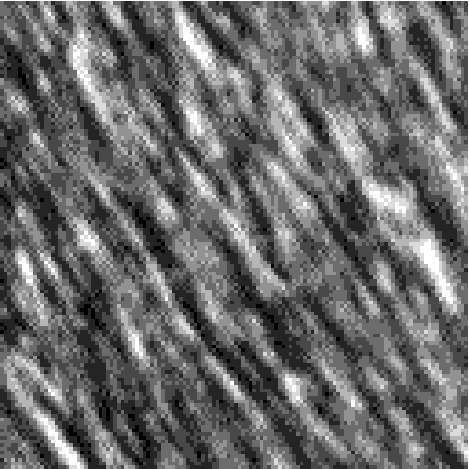 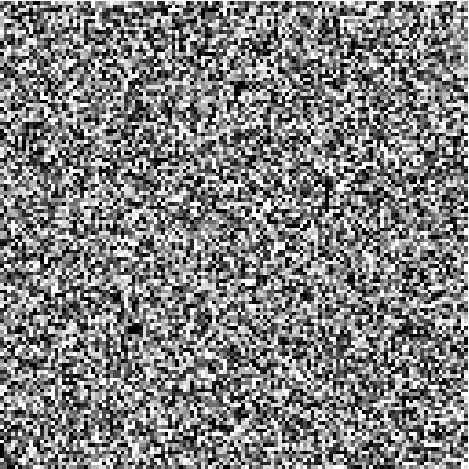 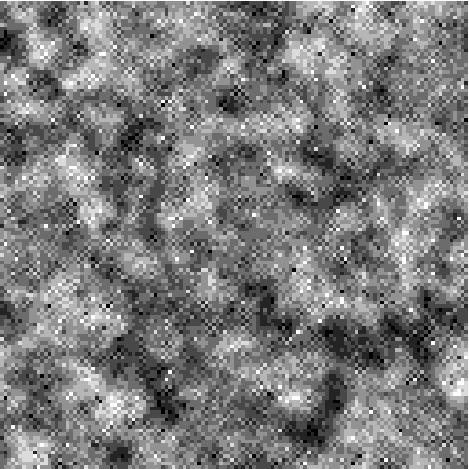 Iobs
Isyn  ~ W(h) k=1
Isyn  ~ W(h) k=0
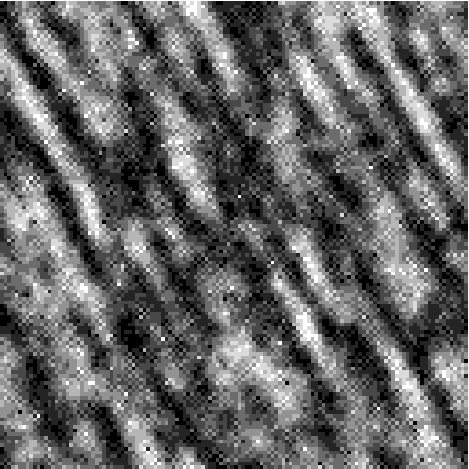 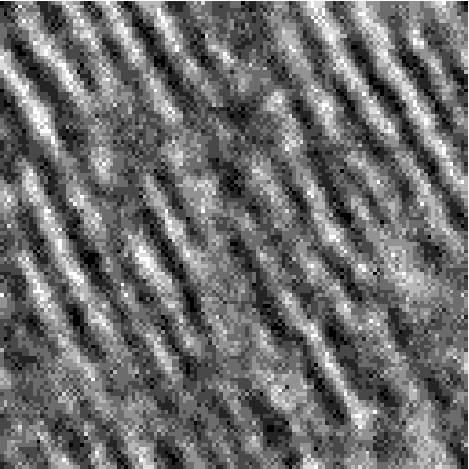 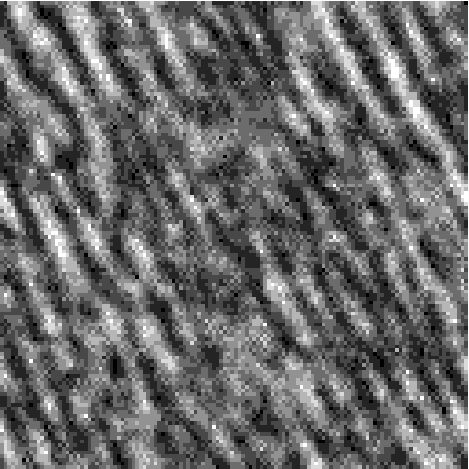 Isyn  ~ W(h) k=7
Isyn  ~ W(h) k=4
Isyn  ~ W(h) k=3
(Zhu,Wu, Mumford 97,99,00)
Theorem 2
      As the image lattice goes to infinity,               is the limit of the
      FRAME model                        ,  in the absence of phase transition.
Equivalence of deterministic set and probabilistic models
Gibbs 1902,
Wu and Zhu, 2000
L
Z2
Theorem 1 
      For a very large image from the texture ensemble                         any 
      local patch  of  the image      given its neighborhood follows a  conditional 
      distribution  specified by a FRAME/MRF model
Ref.  Y. N. Wu, S. C. Zhu, “Equivalence of Julesz Ensemble and FRAME models,”  Int’l J. Computer Vision, 38(3), 247-265,  2000.
Method 2, Lower dimensional sets or subspaces
K is far smaller than the dimension 
of the image space.
j is a basis function
  from a dictionary.
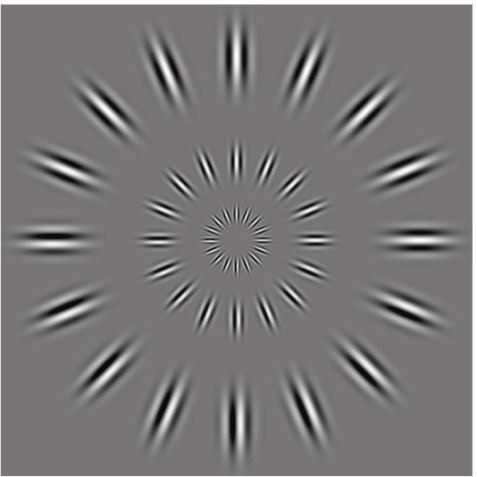 subspace 1
subspace 2
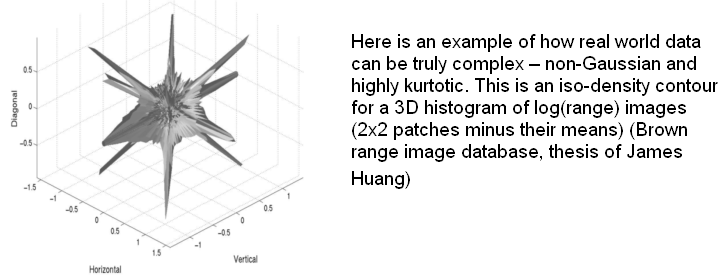 Sparsity and harmonic analysis
Stochastic set from sparse coding
Learning an over-complete image basis from natural images
I = Si a i y i + n
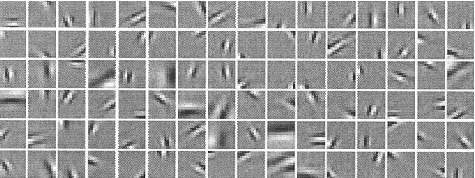 (Olshausen and Fields, 1995-97)
Textons
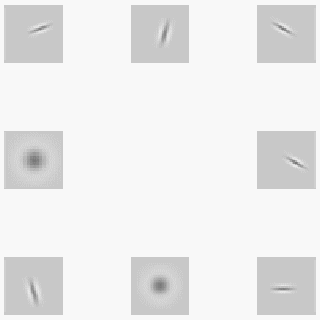 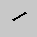 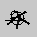 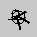 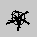 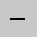 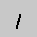 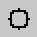 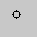 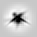 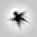 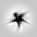 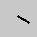 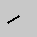 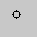 . 
B. Olshausen and D. Fields, “Sparse Coding with an Overcomplete Basis Set: A Strategy Employed by V1?” Vision Research, 37: 3311-25, 1997.
S.C. Zhu, C. E. Guo, Y.Z. Wang, and Z.J. Xu, “What are Textons?”   Int'l J. of Computer Vision, vol.62(1/2), 121-143, 2005.
Look at the space of image patches
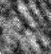 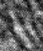 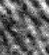 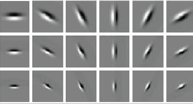 implicit manifolds
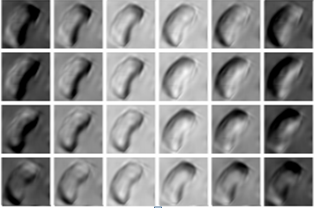 image space
+
+
explicit manifolds
+
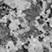 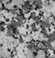 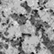 Two regimes of stochastic sets
I call them 
 the  implicit  vs. explicit manifolds
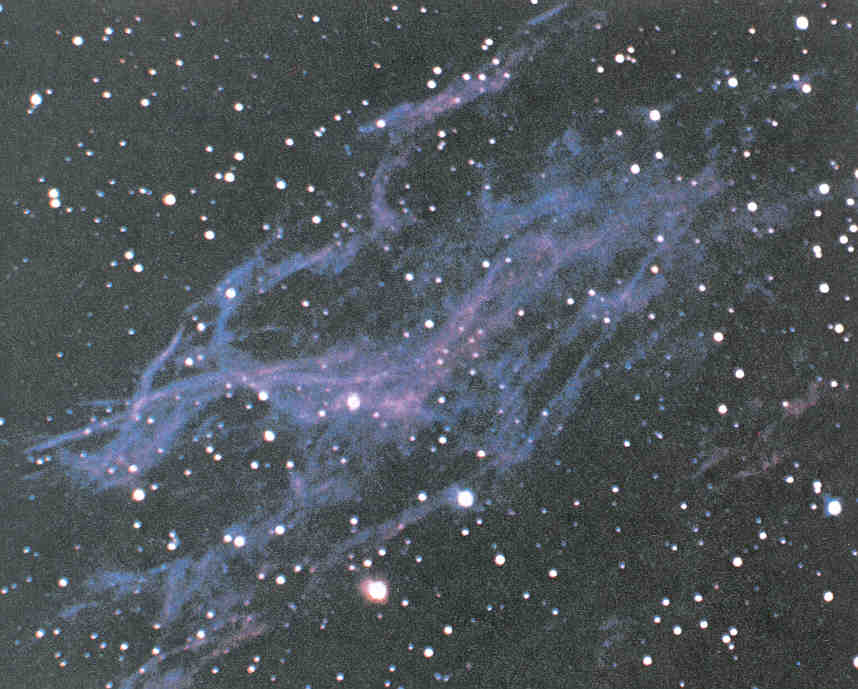 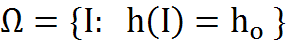 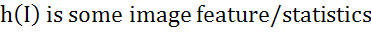 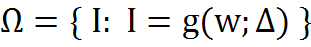 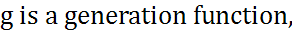 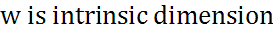 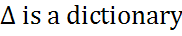 Ref. Zhu et al. “learning implicit and explicit manifold by information projection, PRL, 2009.
Response time T
Distractors # n
Relations to psychophysics
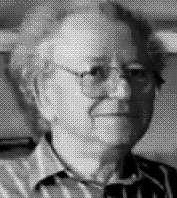 (1) textures vs textons   (Julesz, 60-70s)
textons
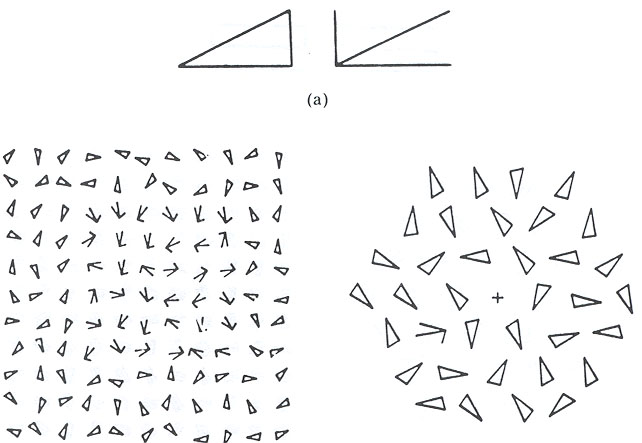 Response time T
Distractors # n
Textons  vs. Textures
textures
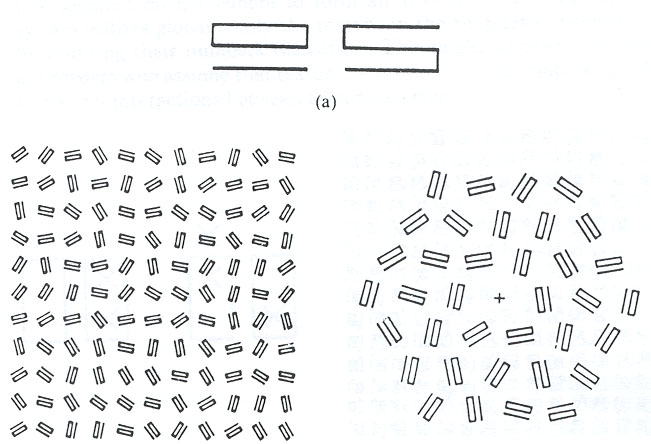 3, Model pursuit in the universe of images
f : target distribution;     p:  our model;    q:  initial model
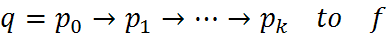 image universe:
   every point is an image.
1,  q = unif()
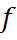 2,   q =  d()
model  ~  image set  ~  manifold  ~  cluster
Intuitive idea:  a professor grading an exam
The full score (like dimension in our case) is 100. You have two ways:
For top students (high dimensional manifolds), you start from 100 and deduct points :

                          100 – 2  – 0 – 0 – 3 – 0– 2 – 0 – 0 – 0 – 0 – 0 – 1 = 92
For bottom students (low dimensional manifolds), you start from 0 and add points    

                           0 + 8  + 0 + 0 + 3 + 0 + 2 + 0 + 0 + 5 + 0 + 0 + 1 = 19
In reality, suppose the exam is very long (just like the large image has >1M pixels), a student may 
have mixed performance, e.g. doing excellent in the 1st half and doing poorly in the 2nd half. Thus
a most effective way is to use the two methods for different sections of the exam.
                   
                            (50 – 2  – 0 – 0 – 3 – 0) + (0 + 5 + 3 + 0 + 0 + 2) = 45 + 10 = 55

In fact, most of the object categories are middle entropy manifolds and have mixed structures.
Manifold pursuit by information projection
Given only positive examples from a class c
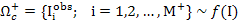 We pursue a series of models p to approach a underlying “true” probability  f
At each step, we augment the current model p to a new model
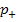 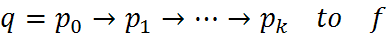 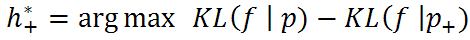 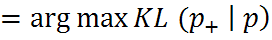 Subject to a projection constraint:
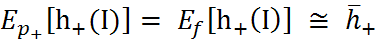 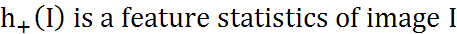 Information projection
DellaPietra, DellaPietra,Lafferty, 97
Zhu, Wu, Mumford, 97
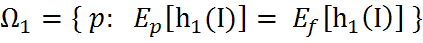 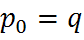 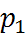 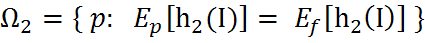 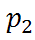 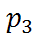 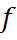 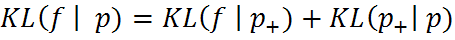 So the KL-divergence decreases monotonically.
A  unified Learning Principle
max-step: choosing a distinct feature and statistics
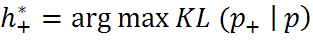 min-step: given the selected feature constraint, computing the parameter
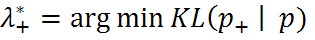 Claim:    this learning procedure unifies almost all we know in visual modeling
                         PCA, sparse coding, 
                         MRF, Gibbs, FRAME, 
                         Adaboost (when h() is binary),
                        Stochastic grammar
Ex/implicit manifolds in natural images
implicit texture clusters (blue), 
 explicit primitive clusters (pink).
In fact, it is a continuous spectrum
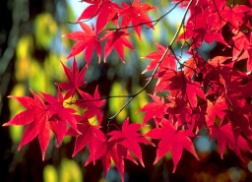 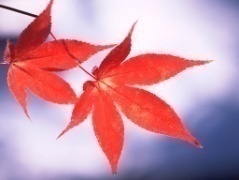 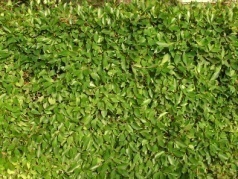 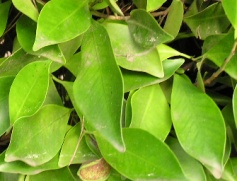 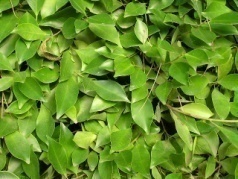 Scaling (zoom-out) increases the image entropy (dimensions)
Object template: mixing the textures and textons
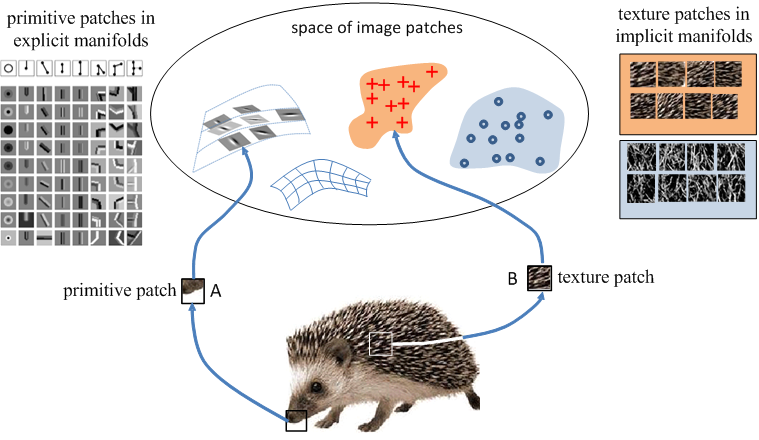 Z. Si and S.C. Zhu 2009
Unsupervised Learning of Hybrid Object Templates
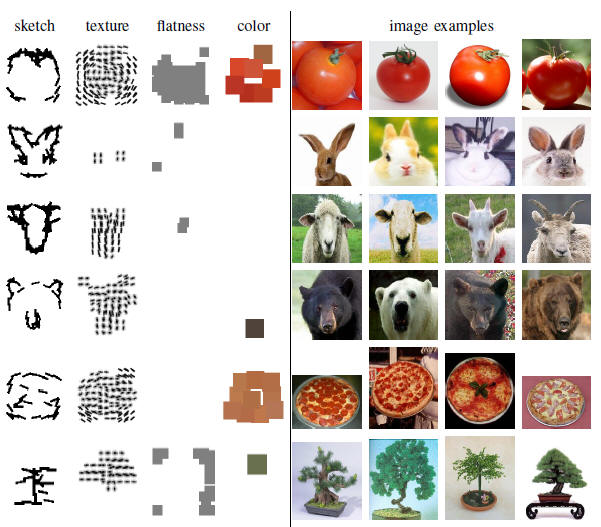 Z. Si and S.C. Zhu 2010
Learning compositional concepts --- And-Or templates
Data matrix
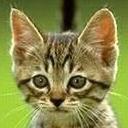 0.9
1.0
0.7
0.9
0.9
0.8
0.9
0.7
0.9
0.1
0.1
0.0
0.3
0.2
0.4
0.2
0.7
0.6
0.4
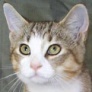 0.5
0.7
0.6
1.0
1.0
1.0
1.0
0.9
1.0
0.1
0.0
0.1
0.6
0.1
0.0
0.1
0.0
0.1
0.0
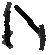 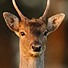 0.8
0.8
0.7
1.0
0.8
1.0
1.0
0.6
0.8
0.2
0.0
0.2
0.6
0.3
0.0
0.5
0.1
0.2
0.1
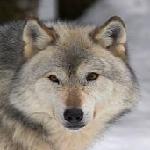 0.7
1.0
0.7
1.0
1.0
1.0
1.0
0.8
1.0
0.3
0.2
0.3
0.1
0.3
0.2
0.3
0.2
0.6
0.5
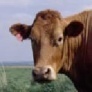 0.7
0.9
1.0
0.8
0.7
0.3
0.9
0.6
0.8
0.2
0.0
0.2
0.6
0.3
0.0
0.5
0.1
0.2
0.1
Revisit: Information projection
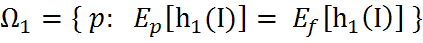 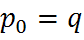 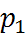 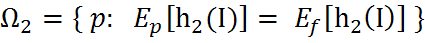 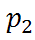 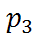 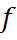 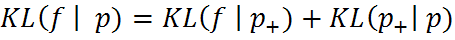 The key issue: what and where to look at ?
This is like IQ test: what and where do you look?
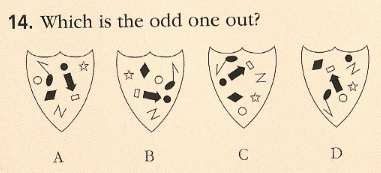 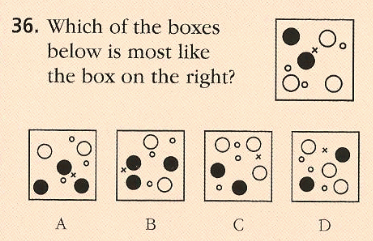 Learning compositional concepts --- And-Or templates
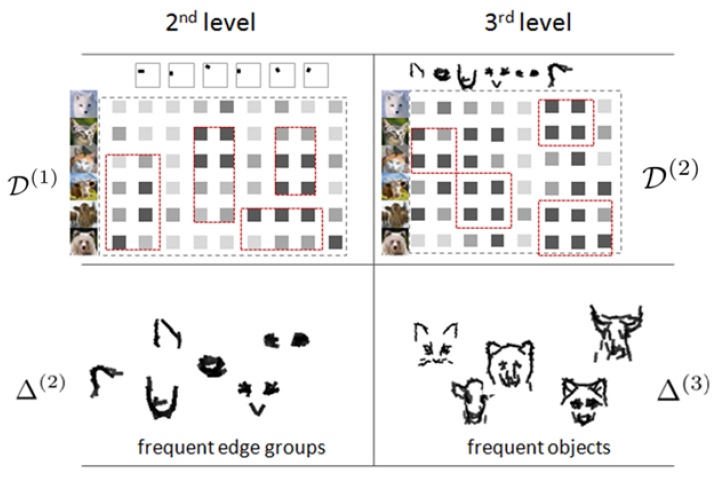 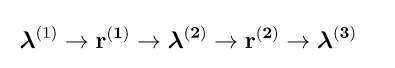 [Speaker Notes: Add animated illustrations.]
And-Or templates
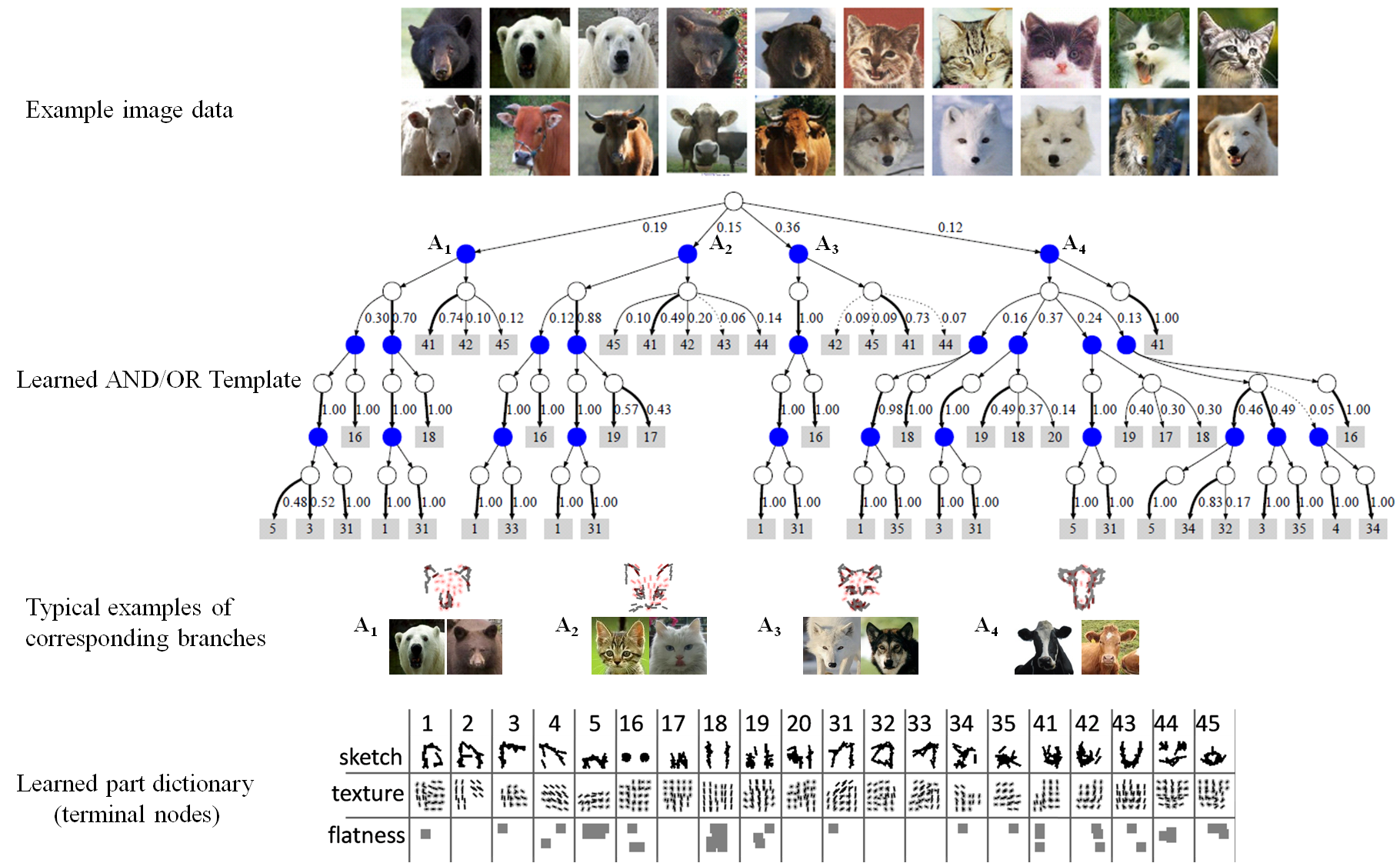 33
How does a compositional set look like?
Union space (OR)
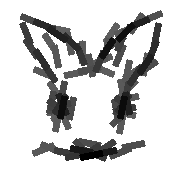 f
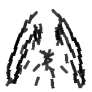 g
d
a
b
e
a
Product space (AND)
d
c
e
By Zhangzhang Si 2011
Method 3, Stochastic sets by And-Or composition (Grammar)
A
Or-node
A  ::=  aB  |  a  |  aBc
A production rule
can be represented by 
an And-Or tree
And-nodes
A3
A1
A2
B1
B2
Or-nodes
terminal nodes
c
a2
a3
a1
The language is the set of all valid configurations derived from a note A.
And-Or graph, parse graphs, and configurations
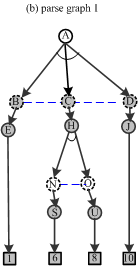 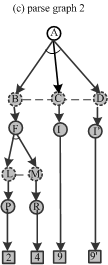 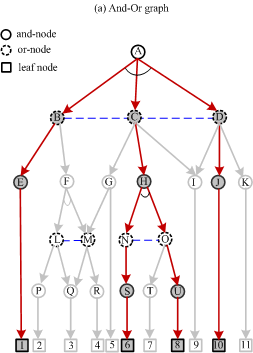 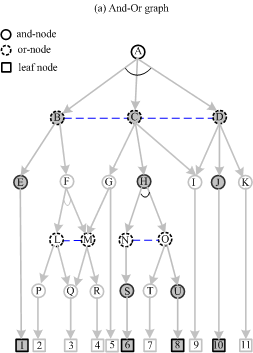 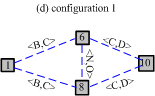 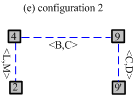 Zhu and Mumford, 2006
Example: Spatial-AoG for human figure
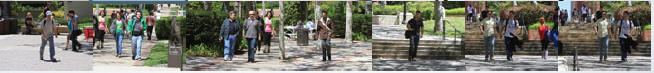 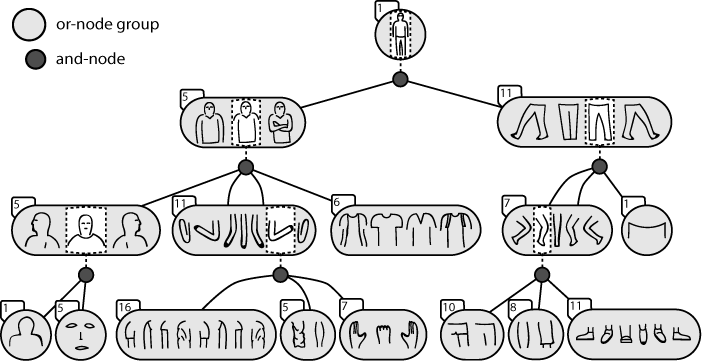 Rothrock and Zhu, 2011
Appearance model for terminals                learned from images
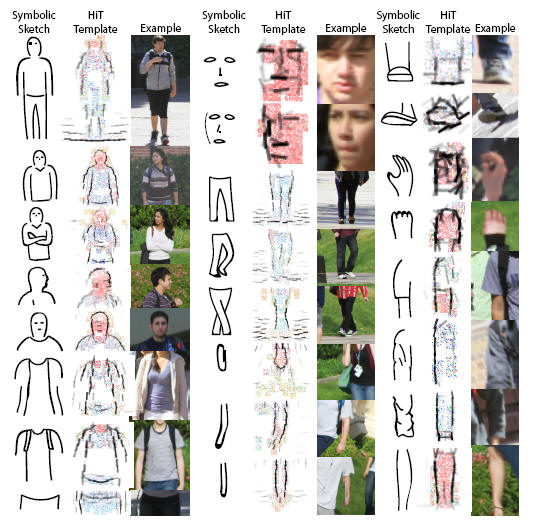 Grounding the symbols
Synthesis (Computer Dream) by sampling the S-AoG
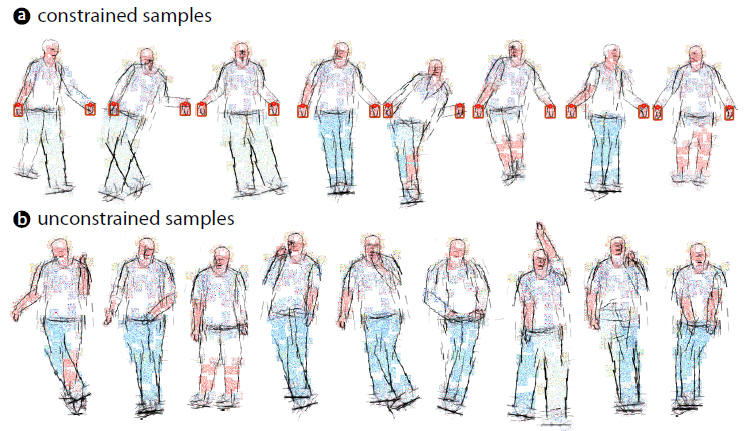 Rothrock and Zhu, 2011
Local computation is hugely ambiguous
Dynamic programming and re-ranking
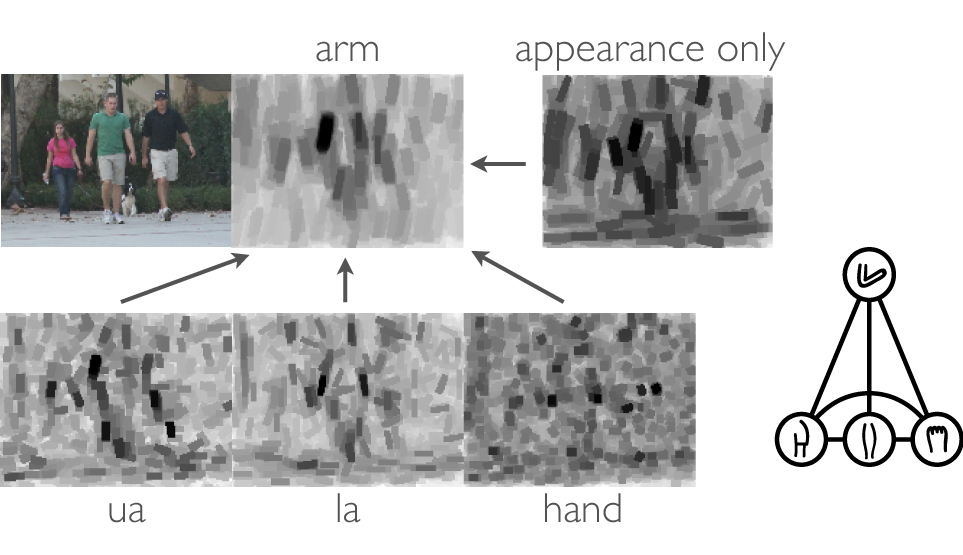 Composing Upper Body
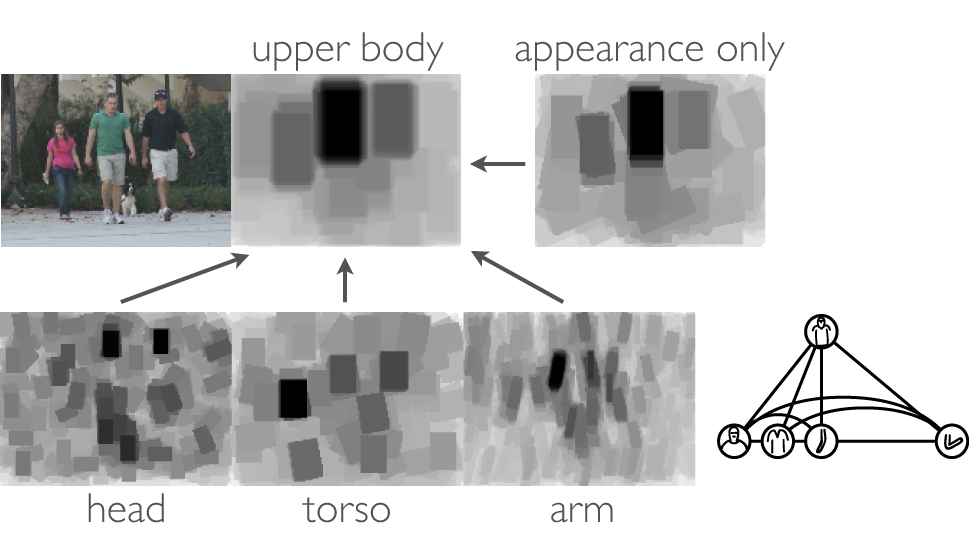 Composing parts in the hierarchy
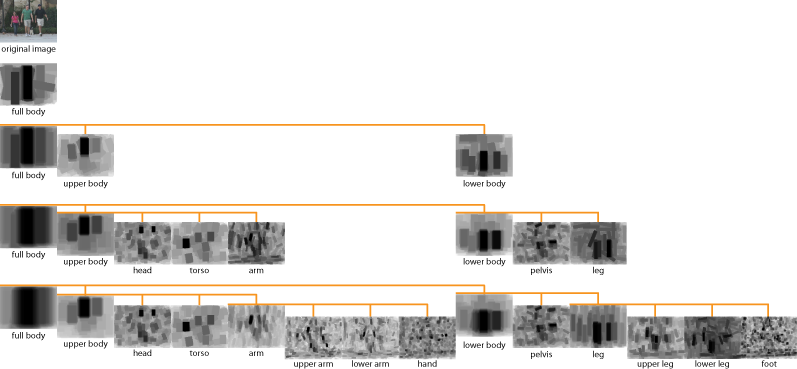 Top-down / bottom-up inference
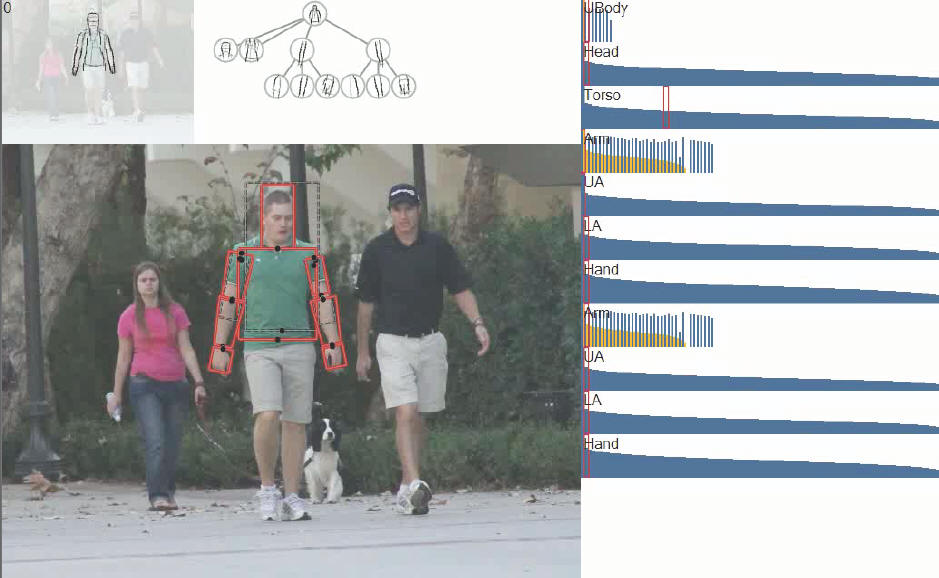 Top-down / bottom-up inference
DP   +  re-ranking
by Brandon Rothrock, 2011.
Learning temporal- concepts
e.g. events in an office
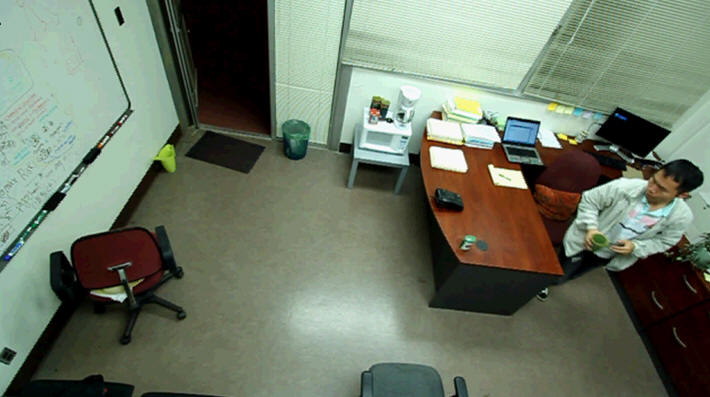 Work by Mingtao Pei, UCLA
[Speaker Notes: Video analysis, in retrospective, (after we have watched the entire video), what kind of events happened in this video
Refill tea
Make a phone call (answer a phone call)?
In a classification perspective, what kinds of possible events that could happen, but didn’t happen in this video clip, 
use laptop
read a paper
write on board, etc. etc.
On the other side, if I stop the video in the middle, we might want to ask a different set of questions, want is the event he is currently doing, or what is his intention, and probably predict the next move.
Be able to answer this kind of questions are actually more usefully than retrospective, we can imagine applications including intelligent household control, or intelligent medicare for elderly people.]
Spatial-Temporal parse graph
Video
Background objects
events
Refill tea
make phone call
Water collector
Phone
Trash can
Water boiler
Tea canister
Refill water
Empty the cup
Renew tea leaf
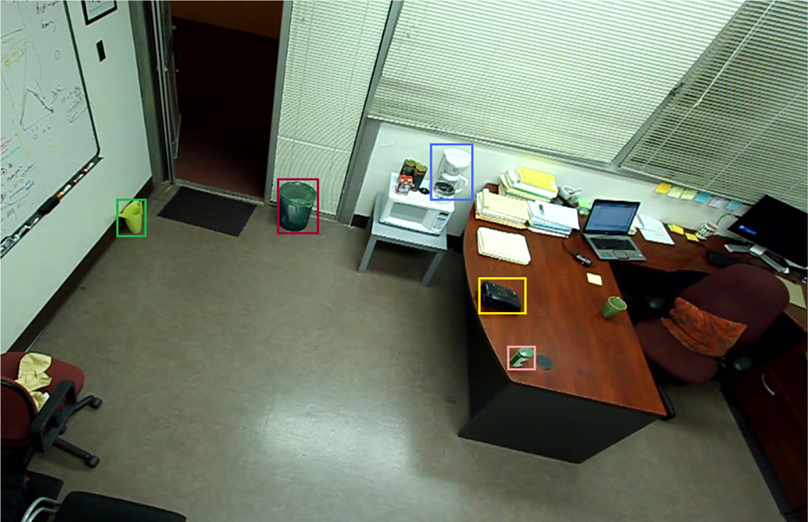 Leave
trashcan
Arrive trashcan
Bend & dump
Arrive tea can
Grab 
tea can
Leave
tea can
Arrive boiler
Bend &
pour
Leave
boiler
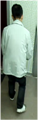 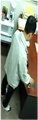 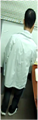 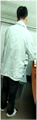 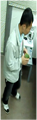 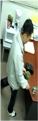 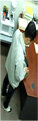 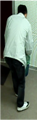 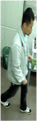 [Speaker Notes: Therefore, our approach proceeds in two domains, first image parsing of static objects, such as, second temporal parsing of events, such as refill tea, and it can further decomposed into atomic actions such as “empty the cup”, “renew tea leaves”, “refill water”. Each of which can be further decomposed into measurable moments such as “arrive at the trashcan” measurable poses such as “bend down”]
Block pursuit for temporal co-occurrence patterns
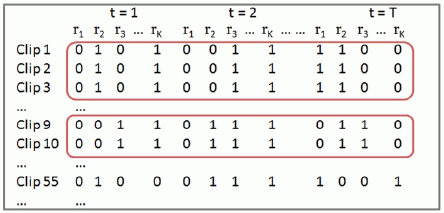 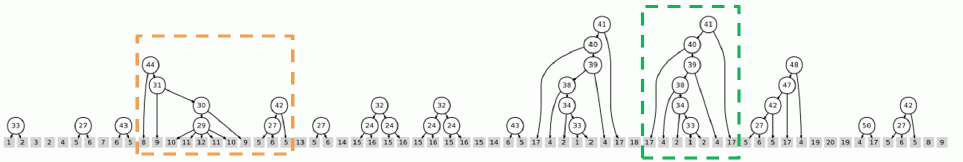 Temporal AoG for action / events
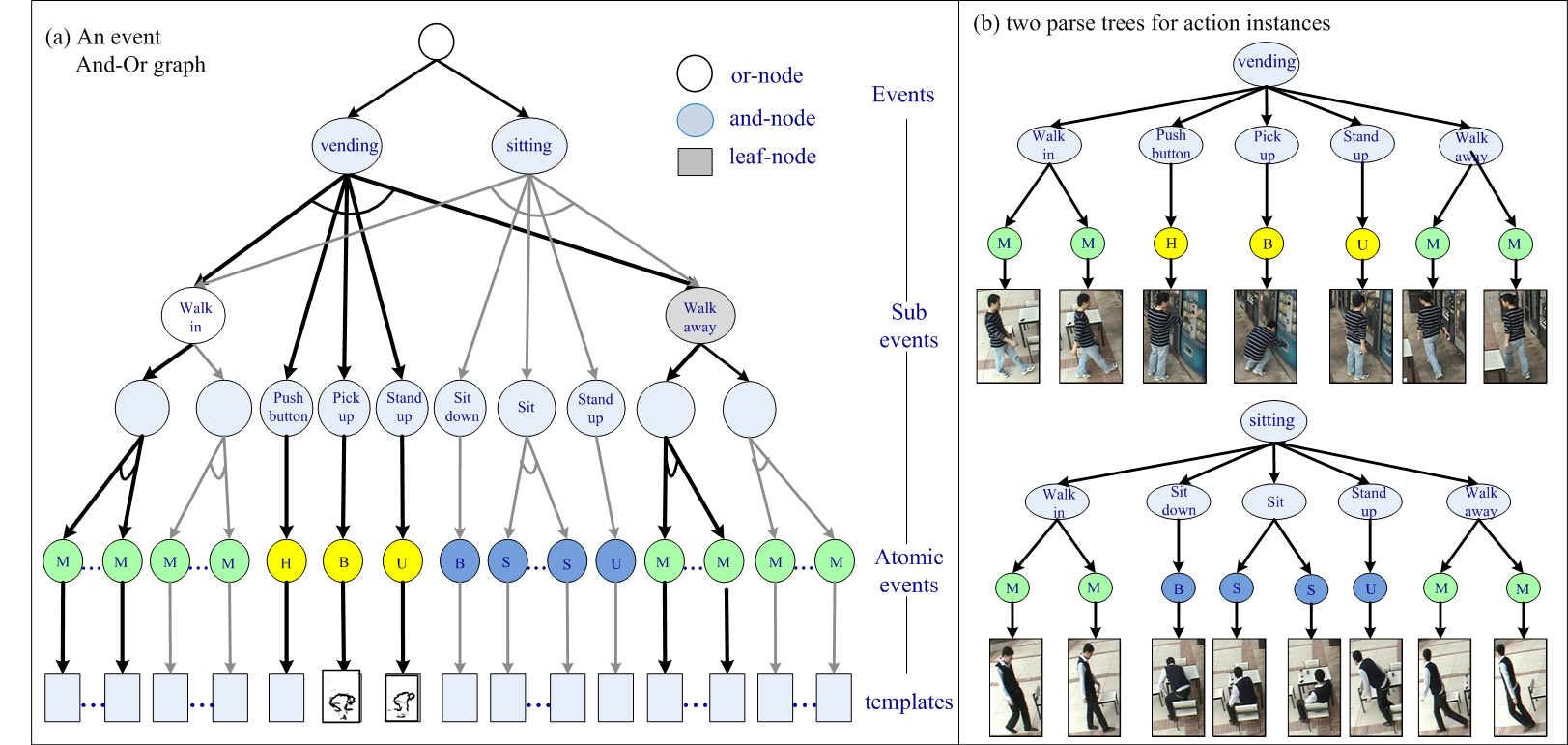 Ref. M. Pei and S.C. Zhu, “Parsing Video Events with Goal inference and Intent Prediction,” ICCV, 2011.
Event representation by Temporal AoG
And-node
Or-node
Leaf-node
Refill tea
Prepare the cup
Renew tea leaf
Refill water
Renew tea leaf
Refill water
Dump water
Dump
old tea
Null
Leave
boiler
Leave
collector
Get close to tea can
Grab
tea can
Leave tea-can
Arrive
boiler
Bend
down
Bend
down
Arrive
trashcan
Leave
trashcan
Bend
down
Arrive
collector
NULL
[Speaker Notes: We use it from a slightly different aspect that we take it as a grammar model, where And nodes repesent decompositon rules of grammar and Or nodes for switches between equivalent phrases. ( for example, the process of empty the cup)
At this point the And-Or-graph are manually designed
We use And-Or-Graph for three properties 
It has hierarchical decomposition, which allow us to add temporal relations that is from coarse to fine in scale. 
It Or-nodes so that is handles alternative routes naturally
An generative model that naturally handles tasks such as intention inference and predictions.]
Synthesizing events by sampling the T- AoG (computer dreaming)*
* We use stored foreground windows and a background frame to synthesize videos.
Event parsing with T-AoG:   goal and intent inference
Causality concepts by Causal-AoG
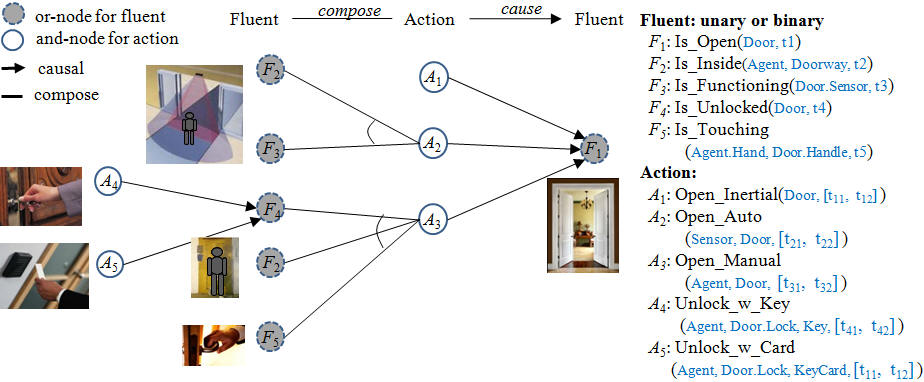 Learning Causal-AoG from video
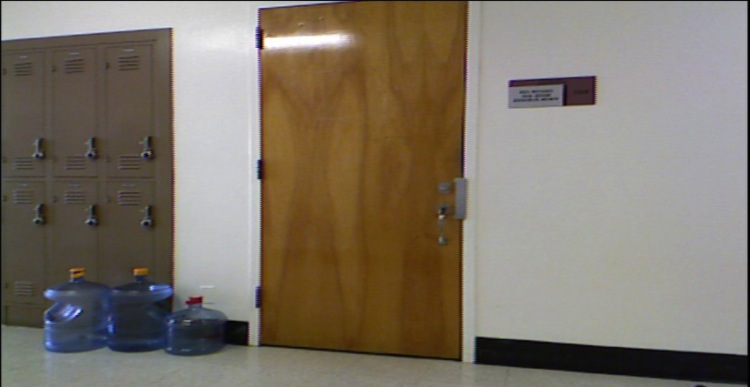 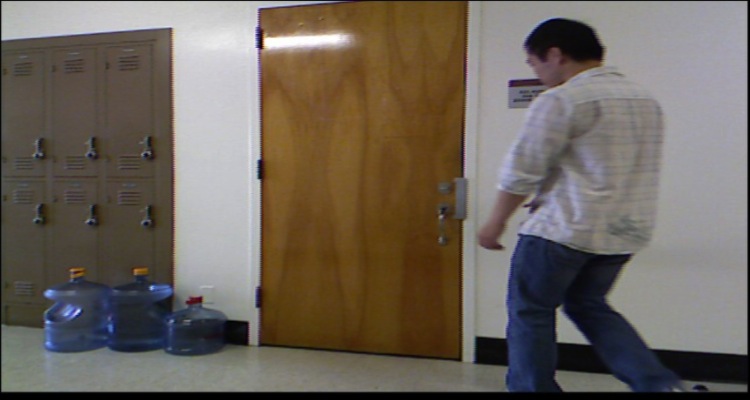 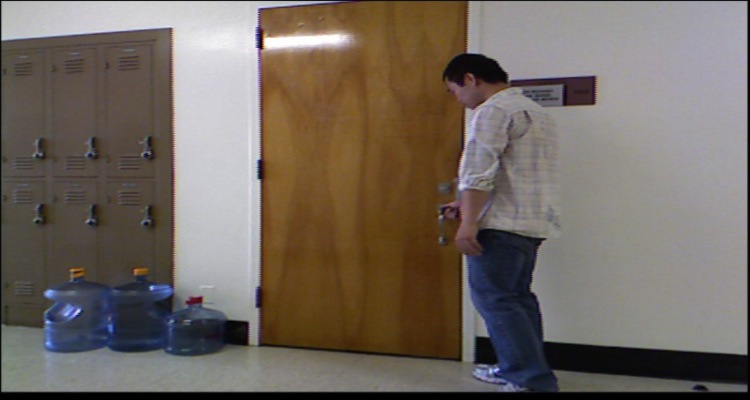 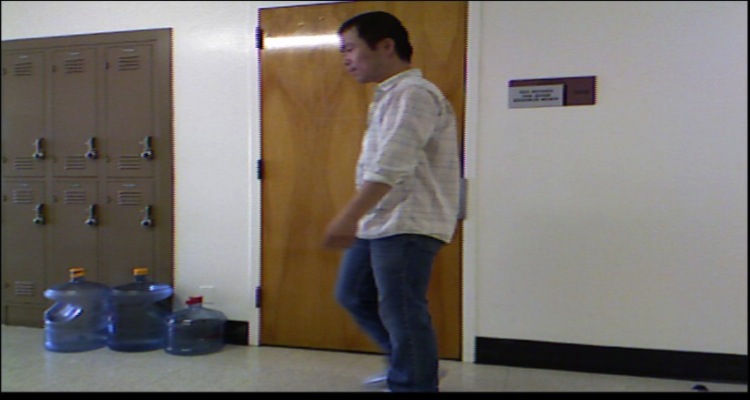 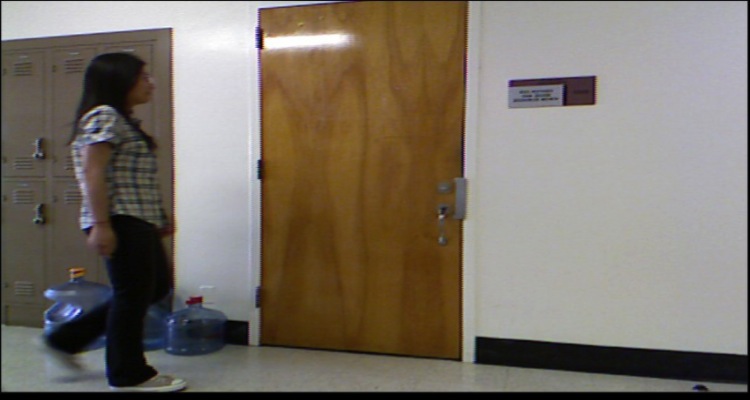 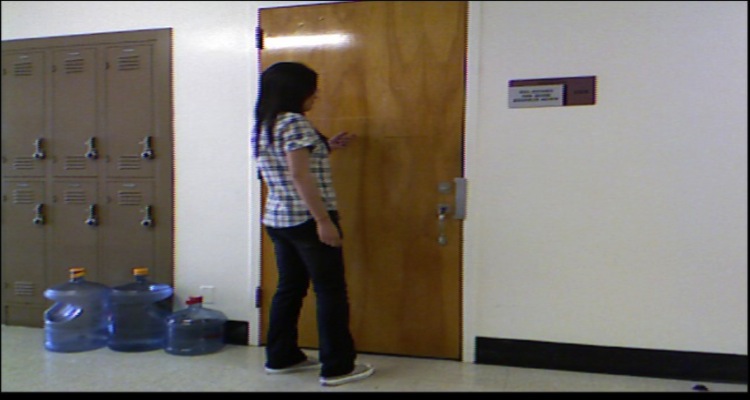 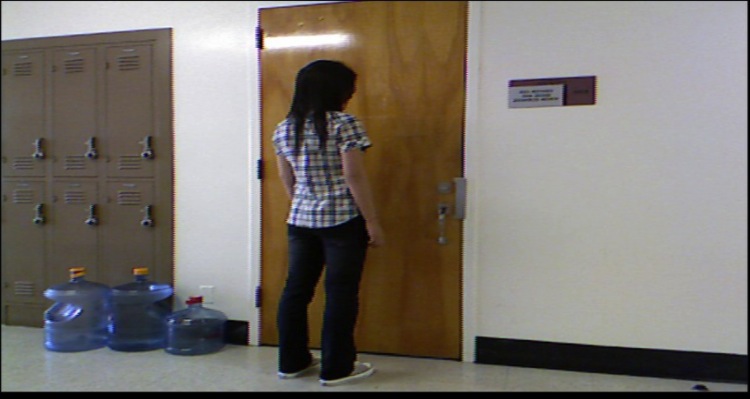 [Speaker Notes: Frame 892

Goal: Framework for unsupervised learning of causal relations, learning which actions cause which actions to change status
Infer answer questions such as those posed]
Learning Causal-AoG: linking fluent changes to actions
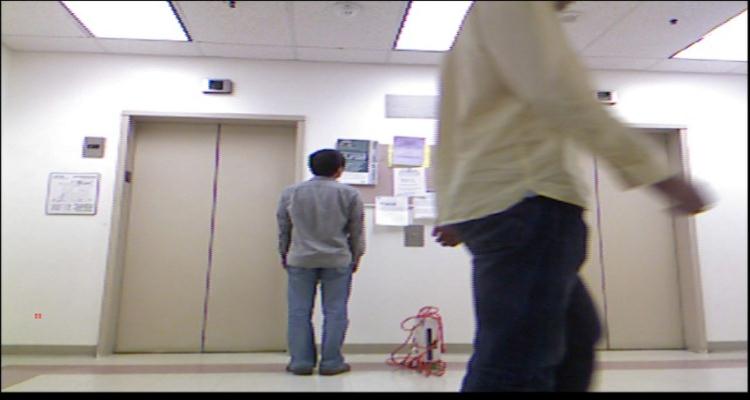 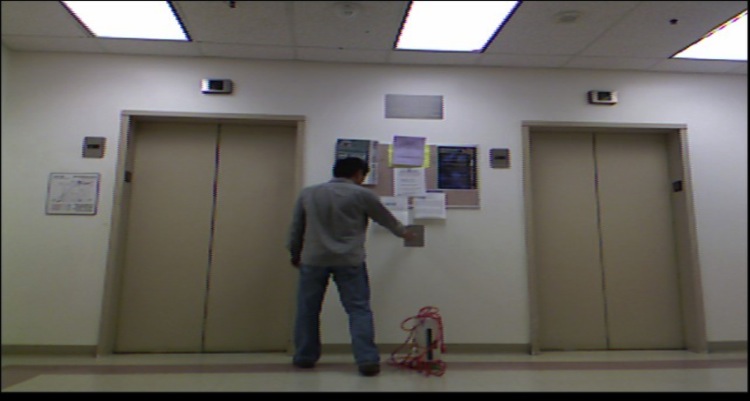 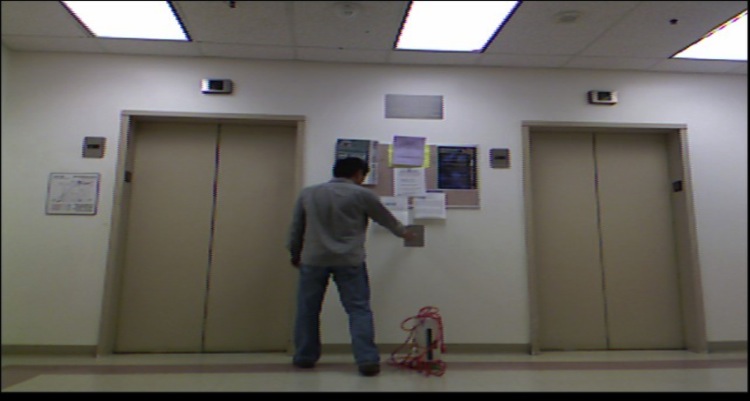 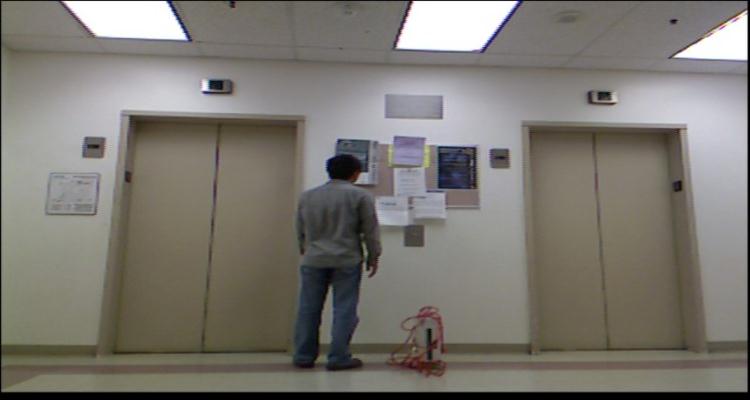 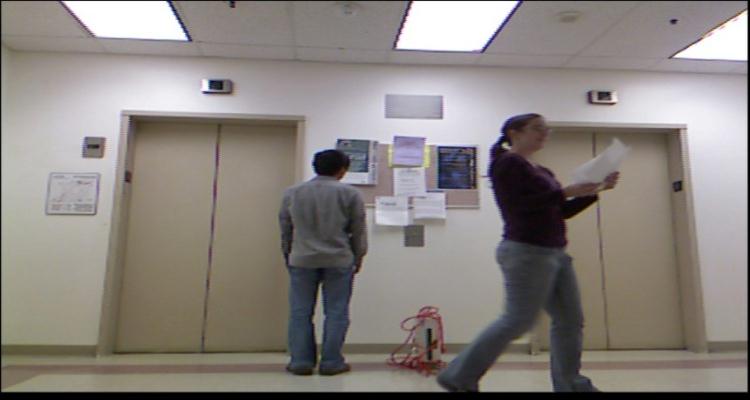 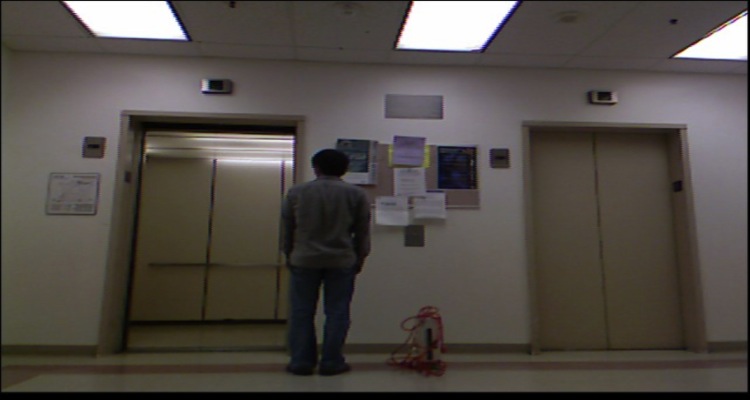 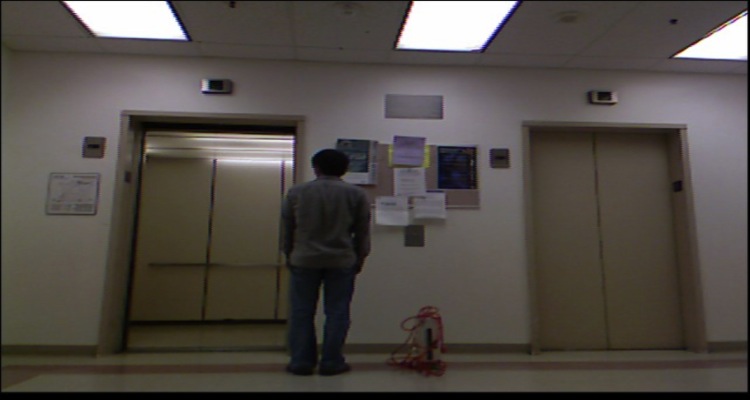 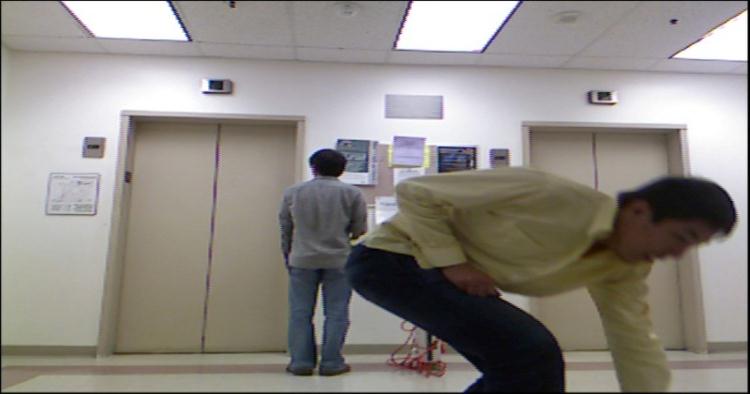 54
[Speaker Notes: Focus: INUS conditions.  Many conditions work together to form cause the fluent change, we focus on the actions.]
What is a fluent change?
Door Opens
Door Closes
OPEN
Door
Door Closed Inertially
t
Door Open Inertially
CLOSED
Light Turns On
ON
Light Turns Off
Light
Light Off Inertially
Light On Inertially
OFF
55
[Speaker Notes: Mention partition.  A lack of change inducing action gives inertial.]
Pursuing causal relations
ST-AOG
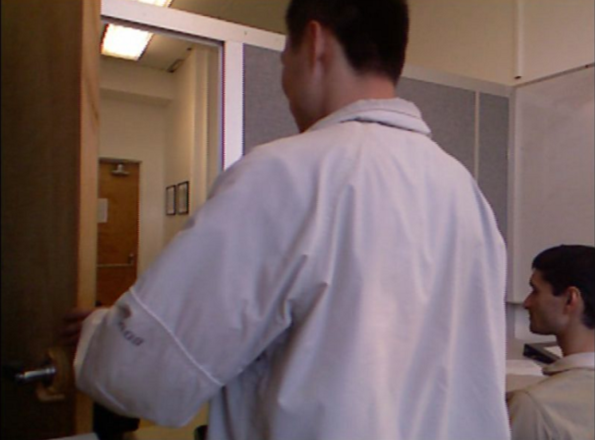 Or-Node
S
And-Node
A1
A12
A10
A11
A3
Parse tree
a31
a32
a11
a12,1
a33
a10,1
a11,1
Actions
A3
A1
A10
a31
a33
a10,,1
a11
Sub-Actions
t
t1
t2
t3
t4
t5
t6
t7
t8
Door = Open
Door = Closed
[Speaker Notes: Vision so far: the who, what, where, when.  We add: the why]
Pursuing Causal Relations
57
[Speaker Notes: There are 4 ways it could be]
Pursuing Causal Relations
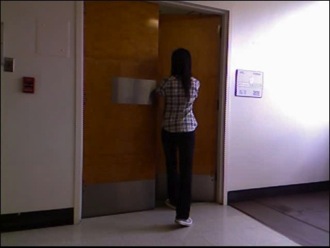 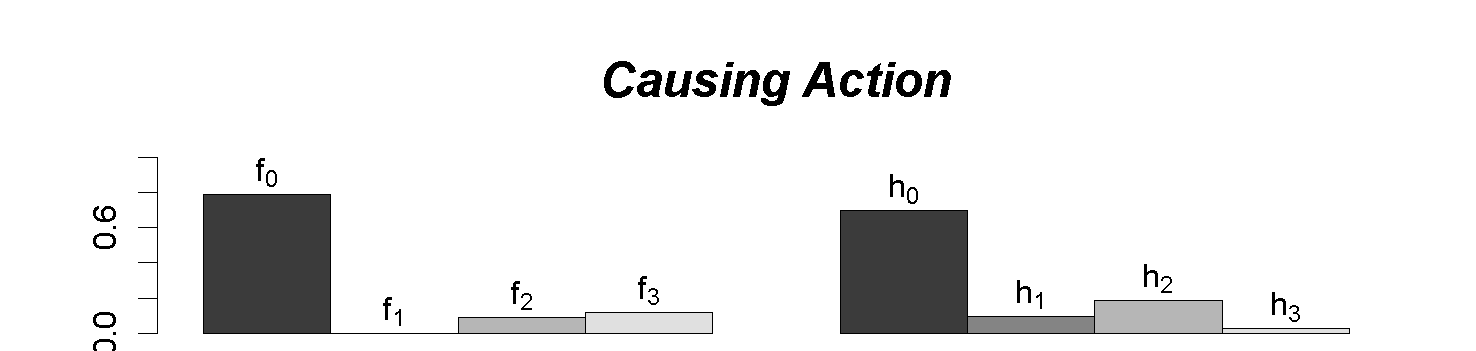 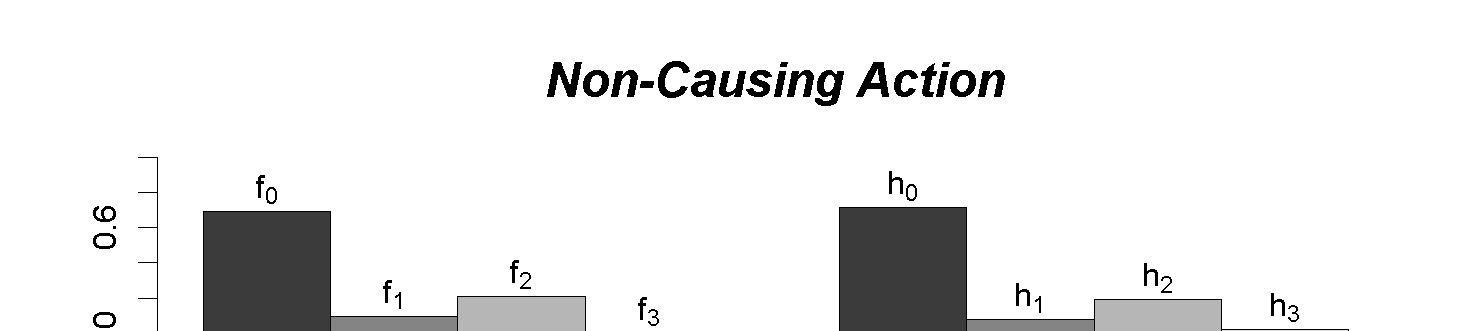 Learned C-AoG
Fluent
fluent
Fluent Transit     Action
Action or Precondition
Door fluent
Light fluent
Screen fluent
open
off
on
off
on
close
A7
A9
A1
A2
A3
A4
A5
A6
A8
A10
A12
A0
A11
A13
a0
a2
a3
a10
a11
a13
a14
a15
a16
a6
a9
a12
a7
a1
A41
a8
a17
a18
a19
a4
a5
A0: inertial action
	a0: precondition 	      (door closed)

A1: close door
	a1: pull/push
 
A2: door closes     inertially
	a2: leave door
A3: inertial action
	a3: precondition (door open)

A4: open door
	A41: unlock door
		a4: unlock by key
		a5: unlock by passcode
	a6: pull/push

A5: open door from inside
	a7: person exits room
A6: inertial action
	a8: precondition (light on)

A7: turn on light
	a9: touch switch
	a10: precondition (light off)

A8: inertial action
	a11: precondition (light off)

A9: turn off light
	a12: touch switch
	a13: precondition (light on)
A10: inertial action
	a14: precondition (screen off)

A11 : turn off screen
	a15: push power button

A12: inertial action
	a16: precondition (screen on)

A13: turn on screen 
	a17: touch mouse
	a18: touch keyboard 
	a19: push power button
Summary: An unifying math foundation for visual knowledge
regimes of representations / models
Reasoning
Logics 
(common sense, domain knowledge)
Cognition
Stochastic grammar
                partonomy, 
                   taxonomy,
                    relations
Recognition
Sparse coding
(low-D manifolds, 
textons)
Markov, Gibbs Fields
(hi-D manifolds, 
textures)
Coding